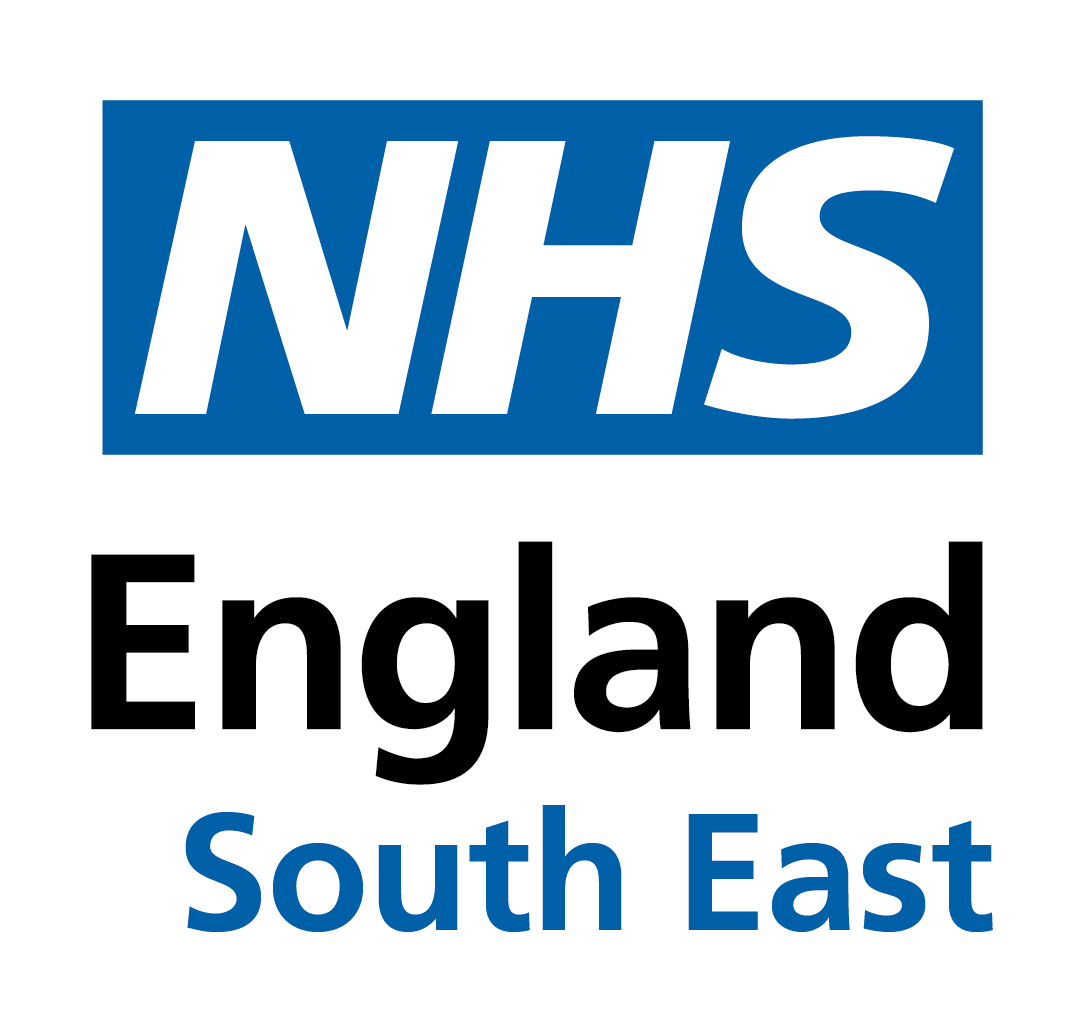 PCN Innovation – South East Region Modern General Practice  - PCN HUB PilotKent and Medway
As both the Fuller Report and the Primary Care Access Recovery Plan make clear, collaborating at scale and establishing new ways of working can improve access for people so that they get the help that they need. These projects need to be resourced and this has been recognised in funding decisions. As well as the planned £385 million increase in the Additional Roles Reimbursement Scheme (ARRS), the recovery plan announced extra money and practical support for practices to implement changes.

NHS England South East Primary Care Transformation Programme has published a blueprint document and other learning resources based on a regional pilot project to boost appointment capacity through federated delivery of services.  
 
Using the Enhanced Access contract and other sustainable funding streams, the Folkestone, Hythe and Rural PCN created a new hub operating model which has added 2,500 appointments per month to its seven practices.  

Firstly, the model incorporates several ‘first of type’ innovations that helped it overcome the practical difficulties involved in mobilising ARRS resource. This solution has allowed it to establish a federated way of managing online consultations and enabled the delivery of a wide range of enhanced services by a central hub team, who can now operate seamlessly across practice boundaries using a single log in.

Secondly, the project has demonstrated how the right clinical IT infrastructure, combined with an ongoing commitment to support the workforce through change, can help PCNs answer many of the challenges involved in delivering primary care, cutting bureaucracy, securing efficiencies, increasing appointment capacity, and developing federated systems so that people have consistent, equitable access to the right care at the right time.

And thirdly, one of the most compelling features of this project is that it continues to evolve in a truly sustainable way. The hub has already helped the PCN develop a responsive, data-driven approach to the digital front door of primary care, and it is now opening up opportunities to collaborate more effectively at neighbourhood scale – as happened recently when its hub-based teams stepped up to support neighbouring PCNs in the delivery of spirometry services.

The innovative scheme and technical solution enables PCN staff to access patient records via a single log-on, as well as financial data, workforce structure, clinical and data governance arrangements.
Introductory video
Recent data is showing some fantastic results that include:  
•  4,500 Online consultations processed per month (33,500 to-date)
•  2,500 Total PCN service appointments per month
•  950 PCN minor illness appointments delivered per month
•  10 Healthcare services now delivered through the Hub (with more being looked at) 
•  95% PCN service appointments offered within two weeks 
•  25,000 PCN service appointments delivered since hub go-live
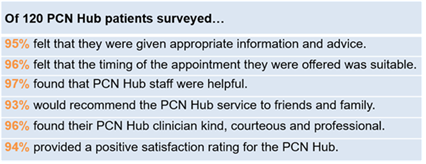 Some of the main outputs of the work have included:
•  Integrating PCN services - through central appointment booking,  seamless referral/comms, and the ability to consult patients via a single system
•  Improving access for patients - through additional hub appointments,  delivery of online consultations (eHub) and improved access to practice-based appointments
•  Supporting collaborative working - through federated administrative services,  the delivery of enhanced services,  development of clinical hubs, and the involvement of other community providers
•  Enabling PCN-level prescribing - through electronic prescribing within a single clinical service
•  Securing workforce efficiencies - through single sign-on for ARRS staff via a dedicated smart card and functionality that allows staff to work remotely
•  Strengthening business intelligence - through demand/capacity modelling,  utilisation tools, monitoring of eHub activity and automated tracking of QOF & IIF data